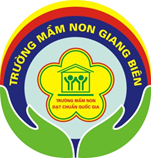 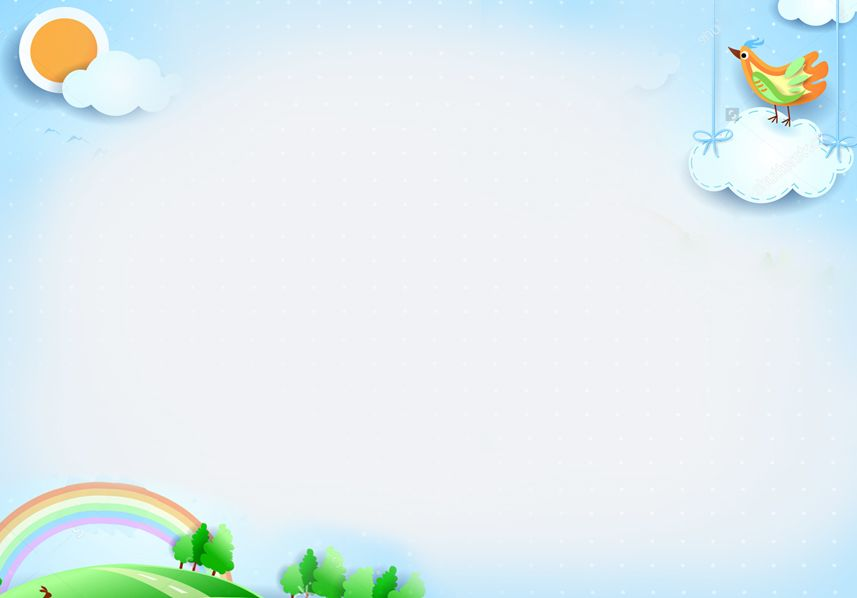 KẾ HOẠCH HOẠT ĐỘNG HỌC ONLINE 
CHO TRẺ KHỐI MGB 
( Tuần 1: Từ ngày 29 /11/2021 đến ngày 03/12/2021)
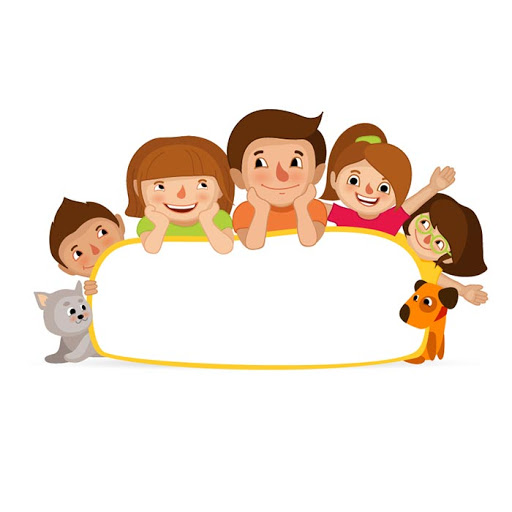 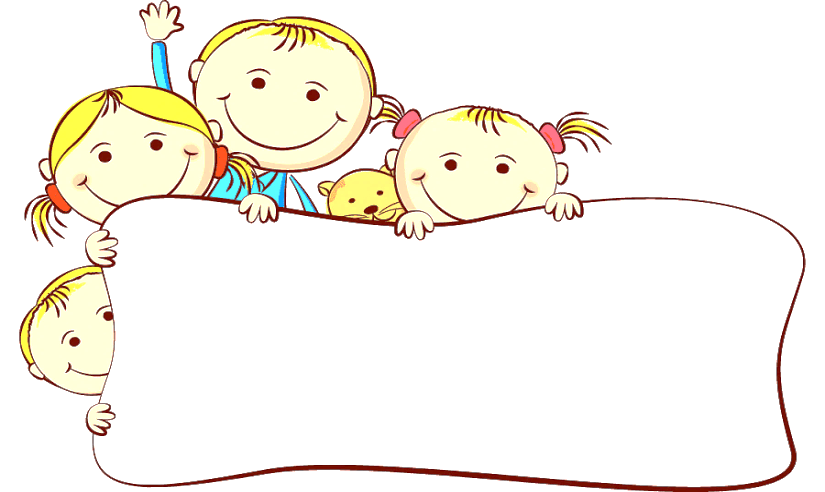 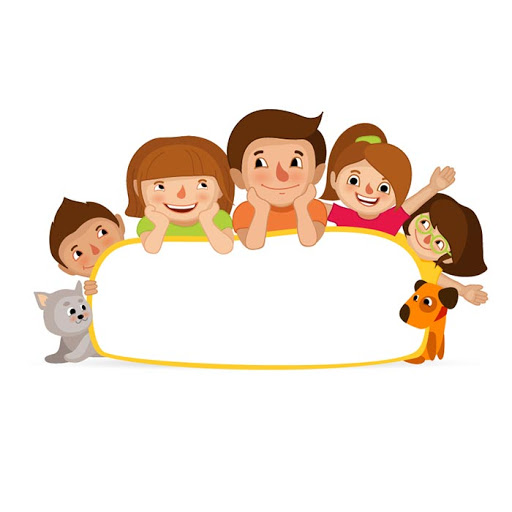 THỨ 5
TOÁN
Dạy trẻ so sánh về độ lớn giữa hai đồ vật và sử dụng các từ to hơn- nhỏ hơn
THỨ 3
KHÁM PHÁ
Tìm hiểu một số con vật sống trong gia đình
THỨ 2
ÂM NHẠC
DH: Ai cũng yêu chú mèo
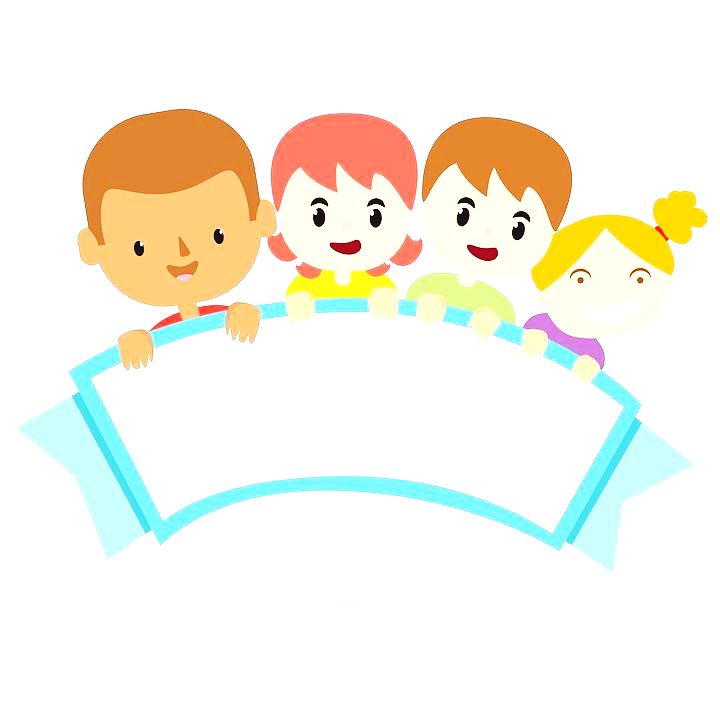 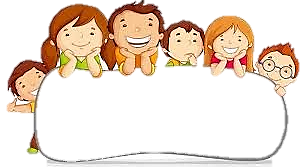 THỨ 4
TẠO HÌNH
Vẽ con gà
THỨ 6
THƠ
Đàn gà con